MATEMATIKA
6- sinf
MAVZU: MASALALAR YECHISH
MASALA
AKSIYALAR

Quyida  berilgan chiziqli diagrammada neft qazib oluvchi  kompaniya aksiyalari narxining  sentabr oyidagi o‘zgarishi tasvirlangan. Diagrammadan  foydalanib savollarga  javob  bering.
Savollarga  javob  bering:
1) Aksiyalarning  1 sentabrdagi narxini aniqlang.
Javob: 6000 zed
Savollarga  javob  bering:
2) Aksiyalarning  10 sentabrdagi narxini aniqlang.
Javob: 4000 zed
Savollarga  javob  bering:
3) Qaysi kuni aksiyalarning narxi eng yuqori bo‘lgan?
Javob: 5 sentabr
Savollarga  javob  bering:
4) 3 sentabr  kuni tadbirkor 10 ta aksiya sotib oldi. Ularning 6 tasini 10 sentabrda,  qolganini 12 sentabrda sotdi. U foyda ko‘rdimi?
YECHISH
8000 zed  -   10 ta  sotib olgan
4000 zed  -    6 ta
6000 zed  -    4 ta sotilgan
8000 ∙ 10 = 80 000  (sotib olgan)
4000 ∙ 6 = 24 000 (sotgan)
6000 ∙ 4 = 24 000 (sotgan)
80 000 – (24 000 + 24 000) = 32 000
Javob: Foyda ko‘rmagan
1058- masala
Sport to‘garagida 72 o‘quvchi qatnashadi. Ulardan: 15 nafari shaxmat to‘garagiga, 20 nafari kurashga,10 nafari boksga, 8 nafari stol tennisiga va qolganlari futbolga qatnashadi. O‘quvchilarning sport turlari bo‘yicha to‘garklarga qatnashishiga oid ustunli diagramma yasang.
Yechish:
72- (15+20 +10+8) = 72 – 53 = 19 
              ( futbol to‘garagi qatnashchilari)
YECHISH
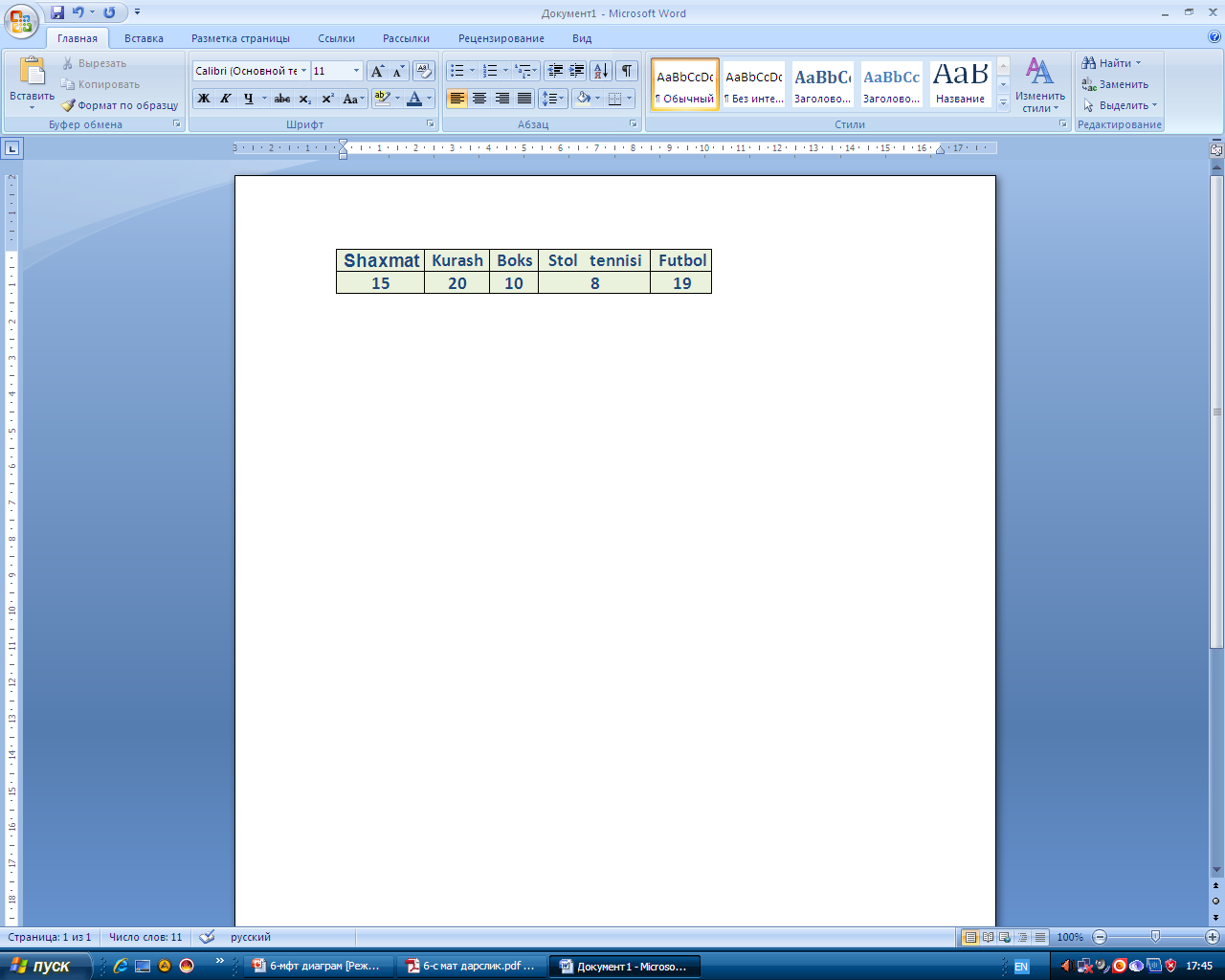 20
18
16
14
12
10
8
6
4
2
Stol tennisi
Futbol
Boks
Kurash
Shaxmat
YECHISH
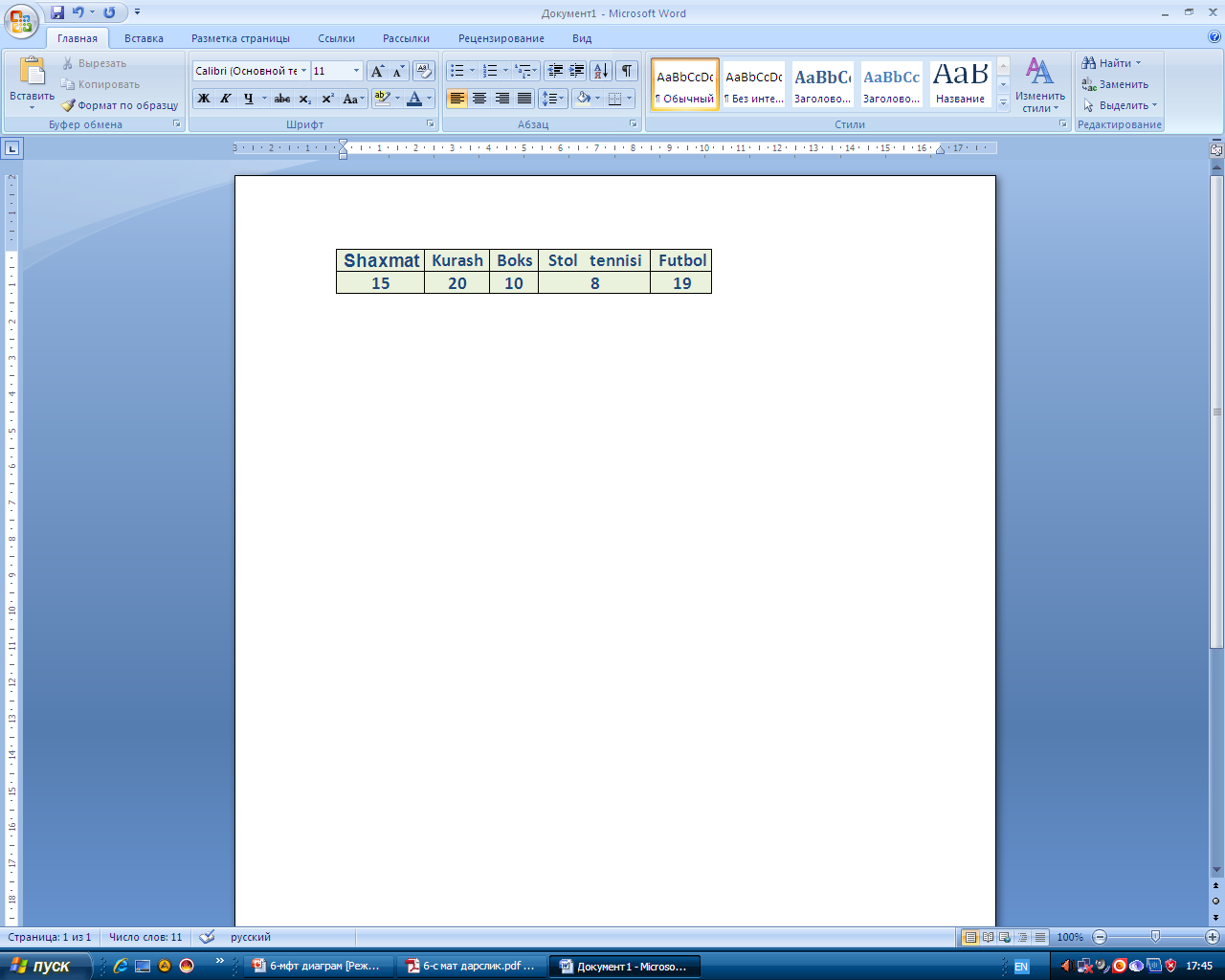 20
18
16
14
12
10
8
6
4
2
Stol tennisi
Kurash
Boks
Futbol
Shaxmat
DOIRAVIY  DIAGRAMMA
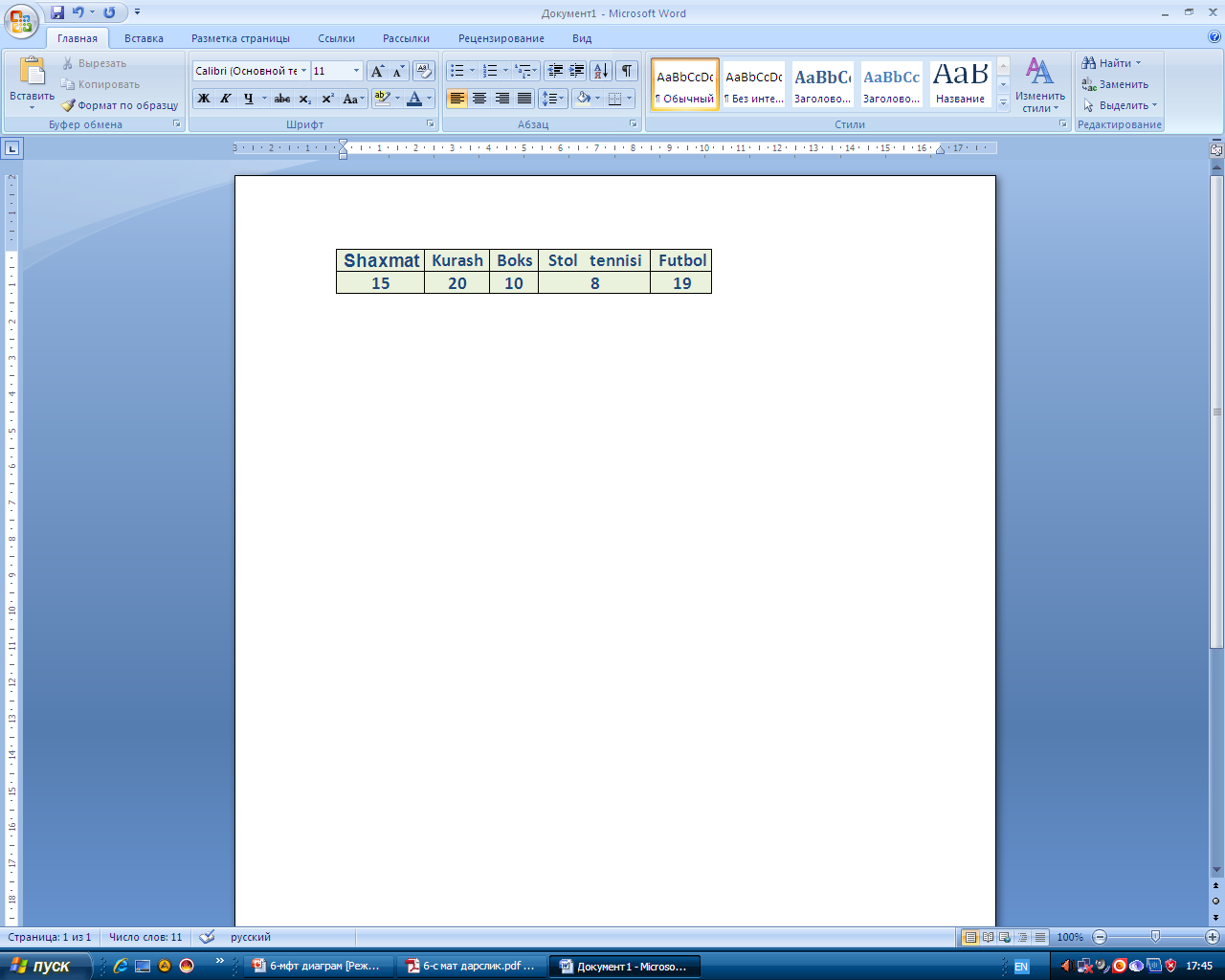 5
1
MUSTAQIL  BAJARISH  UCHUN  TOPSHIRIQLAR:
Darslikdagi 1061-, 1062-masalalarni  yechish (202- bet).
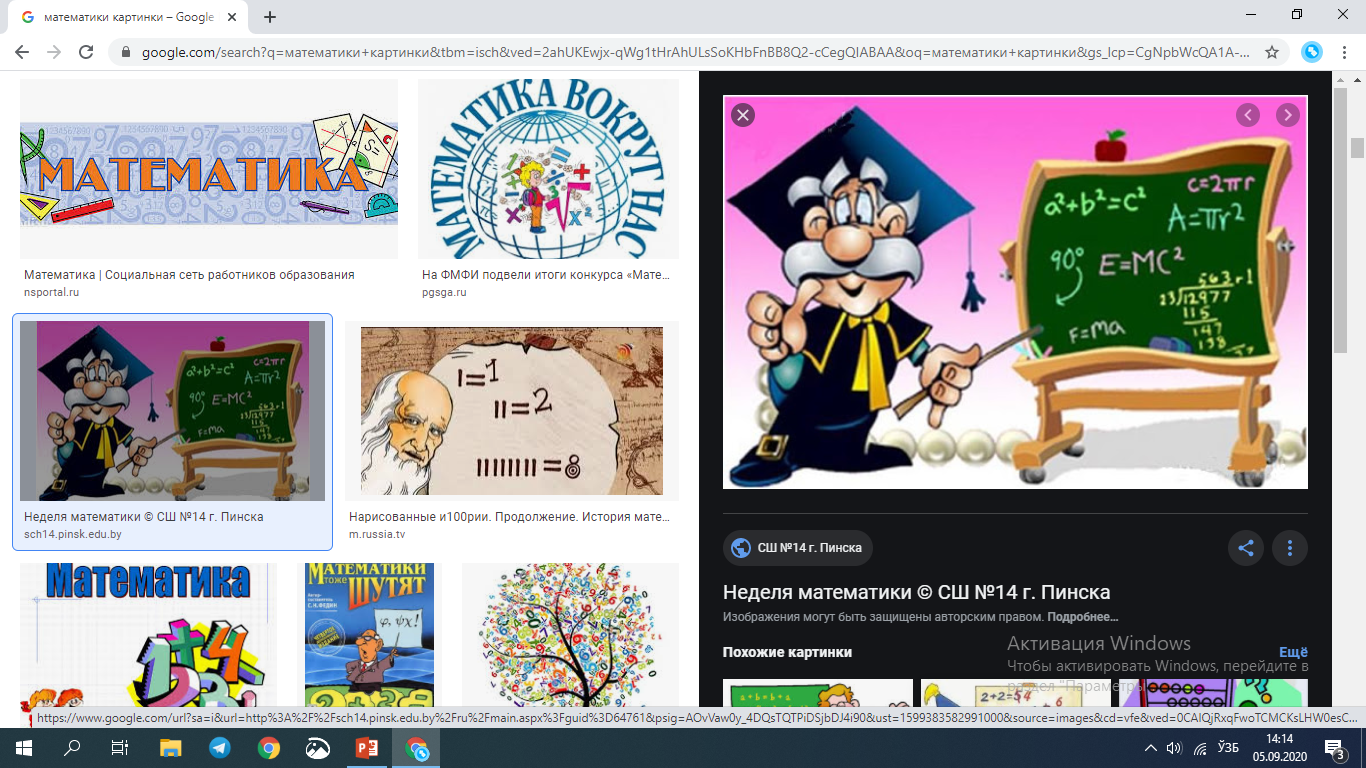